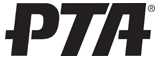 The San Juan Elementary
Presents
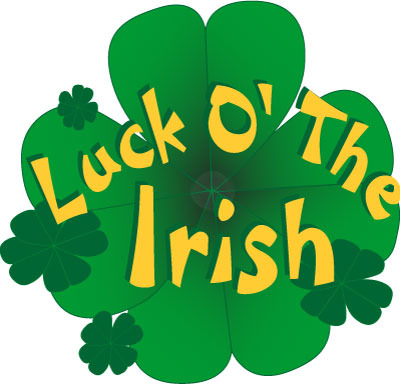 2023 Talent Show
The Luck of the Cougars
Date: Friday, March 17th
K-2nd:  4:00 - 5:15pm
3rd–5th: 5:30 - 7:00pm
Come join the San Juan Cougars and see the talent that we have in our school.  
Join us for a night of singing, magic, karate, piano, dancing, etc... 
Enjoy a Friday Family Night and cheer on the students of San Juan.
All acts must be no longer than 2 min 30 sec. 
All lyrics and acts need to be pre-approved before March 3rd.  Please keep all acts “G” rated for all ages in the audience. Complete this form to apply. Include the title and content of your act, written lyrics, costumes and props used. This application will be considered in lieu of auditions. 
There will be a mandatory information meeting for all participants on March 10th. MPR 2:15 pm
All permission slips to be in the talent show must be in by March 3rd. Front Office
If you would like to participate in the show please send in your permission slip to Front Office by March 3rd so you can be added to the show.
Please contact Magally Pule  with any information regarding your performance at magallypule@gmail.com
If you have not received a confirmation of your application by March 10th, please contact Mrs. Pule or you will not be in the show.

The mention of any business or service does not imply endorsement by San Juan Elementary PTA. 
This document was not printed at CUSD expense.
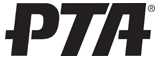 de la Escuela San Juan Presenta
La
Espectáculo de talento 
del 2023
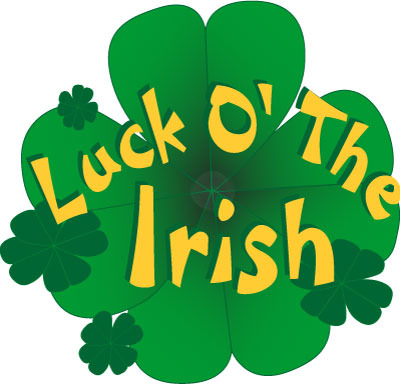 La Suerte de Los cougars
Fecha: Viernes, 17 de marzo
K-2° grado:  4:00 - 5:15pm
3° –5° grado: 5:30 - 7:00pm
Únete a los pumas de San Juan y descubre el talento que tenemos en nuestra escuela.
 Disfruta de una noche de canto, magia, karate, piano, danza, etc. junto a tu familia y alienta a los alumnos de San Juan.
Los números deben durar 2 minutos y medio como máximo.
Todas las letras y números debe ser aprobados previamente antes del 3 de marzo y ser aptos   para todo público. Completa este formulario para postularte. Incluye el título y el contenido de tu número, la letra de la canción, disfraces e instrumentos que vas a usar. Este tipo de solicitud se considerará en lugar de una audición. 
Habrá una reunión de información obligatoria para todos los participantes en el 10 de marzo. MPR 2:15 pm.
Todos los talones de permiso para participar del espectáculo de talento deben llegar a la oficina antes del 3 de marzo.
Si deseas participar del espectáculo envía tu talón de permiso a la oficina antes del 3 de marzo para que te agreguemos a la lista de artistas.

Para información relativa a tu actuación comunícate con Magally Pule, magallypule@gmail.com 
Si usted no ha recibido una confirmación de su solicitud por el 10 de marzo póngase en contacto con la Sra. Pule o su hijo/a no estará en el espectáculo.

La mención de cualquier negocio o servicio no implica el endoso por parte de la PTA de la Escuela Primaria San Juan.
Este documento no fue impreso con fondos del CUSD.